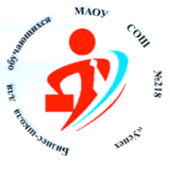 муниципальное автономное образовательное учреждение
Средняя общеобразовательная школа №218 
города Новосибирска
Урок 6
Психология рекламы
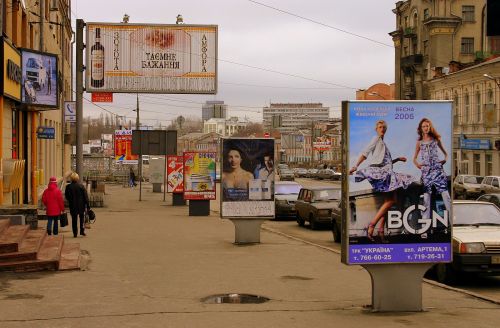 ПЕДАГОГ-ПСИХОЛОГ      ГЕТМАН Н.В.
Цель :
        Рассмотреть психологию рекламы, её функции , виды, 
        роль в жизни людей.

 Задачи: 

Обобщить текстовую информацию по теме «Психология рекламы» и отнести ее  содержание к понятиям, представлениям:  а)  рассмотреть понятие рекламы;б) определить основные функции, цели и задачи рекламы;в) выделить виды рекламы;
Определить роль в жизни людей;
Использовать поисковый способ решения проблемы;
Оценить информацию с точки зрения ее целесообразности.
Психология рекламы - англ. psychology of reclame; 
нем. Werbungpsychologie. Область психологии, изучающая организацию и эффективность воздействия на человека средств массовой коммуникации. 
Социологический словарь
Психология рекламы    -  занимается оценкой нужд или ожиданий потребителей, создавая спрос на подлежащий сбыту продукт – 
от зубной пасты до программы политического деятеля. 

Психологическая энциклопедия
Реклама-  это система мер целенаправленного воздействия 
      на потребителей, формирующая и регулирующая движение товара 
      на рынке. Реклама появляется там, где есть обмен товарами, где есть конкуренция и 
      где каждый товаропроизводитель борется за своего покупателя и ищет свою нишу на рынке.
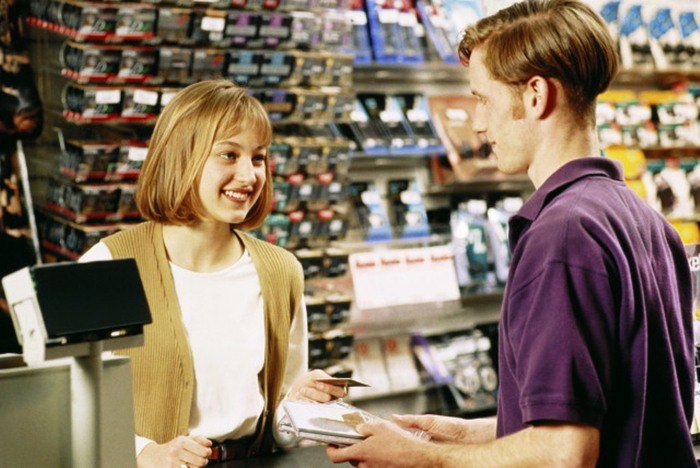 Реклама- древняя спутница человека. В музеях Египта демонстрируются текстовые рекламы на папирусных свитках, а древние глашатаи на площадях городов своими криками сообщали толпящимся вокруг них людям новости торговой и политической жизни, образа государственного устройства, материальных возможностей.
Основные функции и задачи рекламы
По способам воздействия реклама может быть:
Рациональная (предметная ) реклама информирует, обращаясь к разуму  покупателя. Она приводит аргументы, чтобы убедить его, свои доводы облекает в словесную форму, использует чертеж или рисунок для того, чтобы усилить впечатление 
от сказанного словами.
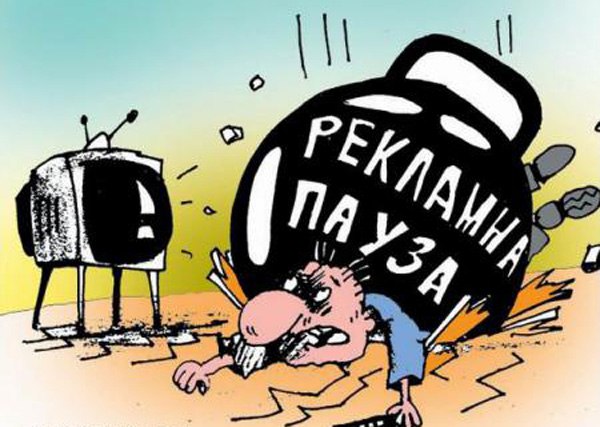 Эмоциональная (ассоциативная) реклама вызывает воспоминания.
 Она наводит на мысль. Обращается к чувствам, эмоциям, подсознательному. Воздействует через ассоциацию идей и представлений. Ее самое эффективное средство — рисунок, цвет и 
в меньшей степени — звук.   
  Одни рекламы являются чисто рациональными или чисто эмоциональными. Однако огромное количество рекламных сообщений, можно сказать абсолютное большинство, представляет собой комбинации этих двух видов.
Агрессивный или мягкий виды рекламысвязаны в основном с фазой прохождения товара на рынке, но  в какой-то степени отражают особенности создателей рекламы и самой фирмы.
Защитная реклама
собственная реклама,  прикрывающаяся каким-либо общественным или даже государственным лозунгом
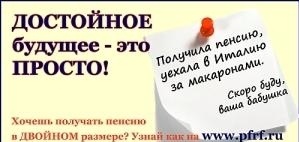 Скрытая реклама
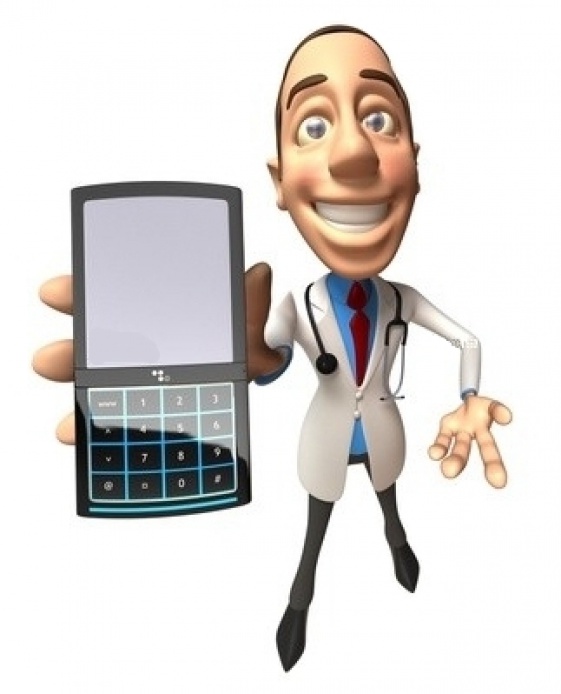 способ подачи рекламного материала, позволяющая сэкономить на оплате рекламного объявления. Например, вместо традиционного объявления 
      о стоматологических услугах публикуется якобы письмо 
      от благодарной пациентки 
      с указанием адреса, телефона, иногда- фамилии врача.
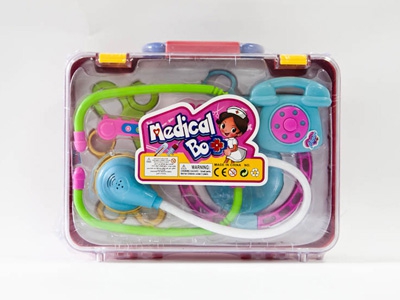 Личная и безличная реклама
Главное различие между личной и безличной рекламой- это степень контакта с потребителем. Чем короче контакт , тем он прямее и эффективнее.
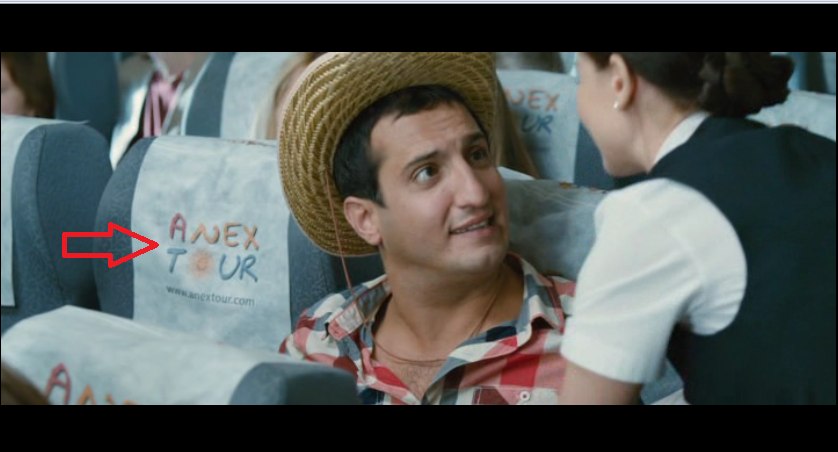 Сравнительная реклама
Это всегда сравнение себя и своего       товара    
      с конкурирующими. 
      В рекламном кодексе запрещено  охаивать партнера по бизнесу, даже     если для этого есть  основания. Впрочем, легкие намеки, от которых можно отказаться, и не принять на свой счет, неопределенность противопоставления- все это примеры, позволяющие отстраниться от конкурентов и подчеркнуть свою уникальность.
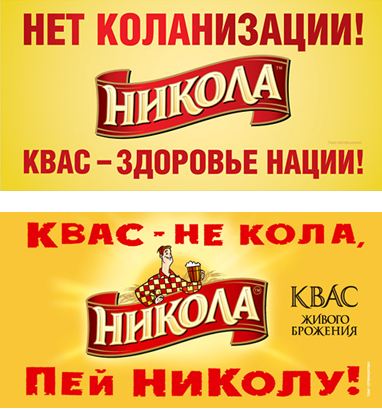 Разнородный и однородный виды рекламы связаны с использованием одного или нескольких коммуникационных каналов
Текстовая реклама- наиболее предпочтительна , чаще других используется и относительно дешева (в газетах, журналах, рекламных каталогах и брошюрах).
Телевидение  и радио- обеспечивающие рекламе максимально широкую и многообразную аудиторию. Это очень богатые по своим возможностям коммуникационные каналы. Цвет, музыка, голос,  персонажи, сюжеты, эффекты соучастия зрителя и слушателя- все это мощные средства воздействия на потребителя.
Наружная реклама: афиши, лозунги, транспаранты,  щиты. 
     К наружной рекламе близко подходит  транспортная,  помещенная как с внешней стороны транспортного средства, так и внутри него. Особенно перспективна внутренняя транспортная реклама, так как пассажир волей-неволей просматривает все рекламные объявления.
Адресность рекламы определяет ее стиль, выбор персонажей, музыку, цвет, шрифт, выбор времени и пространства для предъявления. Безадресная реклама- очень  ненадежная затея, которая может привести к финансовому краху. 
		Сегментация рынка - это усилия многочисленных  маркетологов, которые сосредоточены на поиск потребителей, объединенных в более или менее крупные сегменты.  Среди факторов сегментации рынка очень большую роль играет психологическое составляющее -  от социально-психологических , связанных с принадлежностью к определенным социальным типам, до индивидуально - психологических типа пола, возраста, темперамента, увлечений и образа жизни. Адресность рекламы и ее направленность на конкретных потребителей усиливают  эффективность ее воздействия ускоряют и расширяют товарооборот.
Психологические механизмы воздействия рекламы
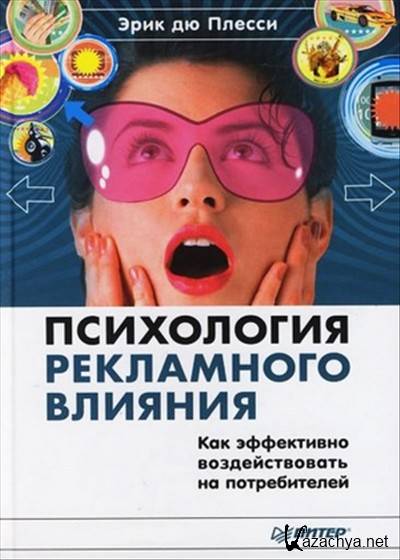 Реклама действует на потребителя тем сильнее, чем больше в них внутреннего соответствия, готовности принять новые сведения. Поэтому главная задача рекламодателей состоит в поисках потребителей, готовых принять новые сведения. Эта задача представляет собой не что иное ,как поиск мотивов и желаний потребителей, с тем, чтобы откликаться на них и удовлетворять их полностью или частично,  попутно формируя новые потребности и желания.
Структура мотивов, по исследованиям американского психолога  Абрахама Маслоу
При рассмотрении вопроса о психологических механизмах рекламного воздействия  целесообразно использовать аббревиатуру AIDA.
А- внимание (attention). Реклама должна привлечь к себе внимание. Но привлечь к себе внимание- это далеко не все. Внимание надо перевести в произвольную форму , удержать его. Чтобы удержать внимание потребителя , придумывают замысловатые сюжеты, обращаются к юмору.
I-  интерес (interest). Это вторая ступень воздействия рекламы и вторая ее задача- заинтересовать потенциального покупателя.  Цель второй ступени- создать условия для «идеальной» покупки, мысленного приобретения товара.
D- желание владеть покупкой D-(design). Чтобы желание возникло, надо показать возможности, которыми вы будете располагать после покупки. 
A-(action), действие переводит идеальную мысленную покупку в реальную.
Реклама - убеждение имеет широкий диапазон - от навязывания товара до ненавязчивого совета. Как и любое убеждение, такая реклама носит преимущественно вербальный характер. 
      	Реклама-убеждение использует различную аргументацию для доказательства того, что товар должен быть приобретен. Аргументы могут быть положительными типа " Если Вы приобретете этот товар, Вы получите преимущества перед другими (имеется в виду- не приобретшими) в том-то и том-то" (обычно перечисляются все возможные , и сплошь и рядом 
     не возможные, блага). Аргументы могут также носить отрицательный характер типа " Если Вы не воспользуетесь услугами какой-то фирмы, то Вас в ближайшее время будут ожидать такие-то неприятности". Следует отметить, что люди сознательно ограждают себя от отрицательных эмоций и отвергают "страшные" рекламы. Самое сильное и опасное средство воздействия в рекламе на человека-внушение. Оно осуществляется зачастую на подсознательном уровне и в общем представляет собой средство подчинения человека свой воле.
Сила внушения зависит от многих факторов, среди которых особенно важны два : свойства и состояние человека, которому что-либо внушают , и свойства человека, который внушает , т.е. свойства суггерента и суггестора. Люди же с невысоким уровнем образования и интеллекта , тревожные, социально незрелые , эмоциональные обладают повышенной внушаемостью. Внушаемость может быть существенно повышена за счет факторов времени,  среды, технических приемов. Например , у всех повышается внушаемость в экстремальных условиях : при болезнях, утомлении, дефиците времени. Усиливается внушаемость также во время массового предъявления информации 
в больших аудиториях. Эффект усиливается при необычности антуража: подсветка, пониженная освещенность , дымовые эффекты, запахи. Внушаемость может быть также увеличена при использовании авторитетного суггестора, т.е. человека, являющегося достаточно авторитетным для аудитории. Хорошо, если авторитетность совпадает 
с такими признаками, как манера говорить, держаться перед камерой, жестикулировать. Все это располагает аудиторию к доверию суггестору. В качестве суггестора часто выбирают одного из представителей аудитории,"одного из нас". Это позволяет добиться эффекта соучастия.
Наконец, следует отметить еще два момента, которые могут сделать рекламу работающей: УМЕСТНОСТЬ И НЕОЖИДАННОСТЬ.  Уместность может иметь форму сезонного соответствия ( реклама купальников  зимой вряд ли будет уместна),  национального , возрастного, полового, профессионального и пр.  В то же время уместная реклама должна быть и достаточно неожиданной, чтобы обратить на себя внимание  и не потеряться в потоке аналогичных реклам.   В сочетании уместности и неожиданности, в обдуманном выборе уровня воздействия на потребителя, в  профессиональном использовании рекламной техники - залог успешной рекламы.
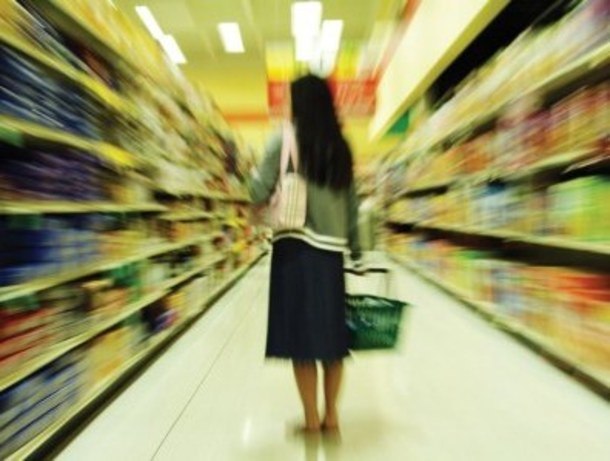 Психология при выборе свойств рекламируемого товара
У американских маркетологов при рекламе товара принята формула SOWT  
  S - означает достоинства товара, его силу (streight) ;
 О - потенциальные возможности товара;
 W - обозначает его слабости (weitnesses);
 T - опасности и угрозы , которые могут возникнуть при рекламе 
      со стороны конкурентов и потребителей. 
     Любому рекламодателю надо четко представлять себе все 
     (и положительные, и отрицательные) качества товара , но 
     на аудиторию надо выходить только с позитивом. Ни в коем случае не следует обращать внимание потребителей на недостатки, извиняться по поводу несовершенства конструкции, сомневаться 
     в конкурентоспособности.
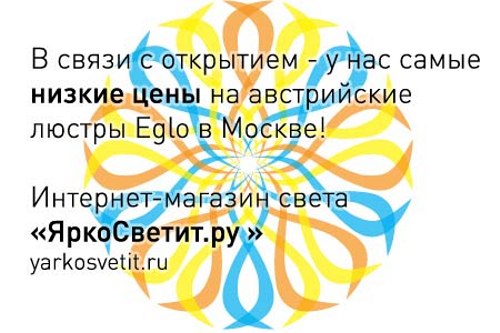 Все же надо постараться не только найти все положительные свойства, но и проранжировать их с тем, чтобы в конце концов осталось не более 2-3 признаков, которые лягут в основу рекламы. 	Довольно часто рекламодатели делают акцент на одном привлекательном качестве товара - его дешевизне. Обычно для усиления воздействия те свойства товара , которые предварительно выделены как ведущие, показываются гиперболизировано , с явным преувеличением. Недостатки можно интерпретировать как достоинства товара, но для этого надо сочинить какой-то неожиданный ход , поставить рекламируемый товар в какие-то новые условия , где его свойства будут видны с другой стороны.
Чтобы создать у потребителей устойчивое предпочтение товара, фирмы в зарубежной рекламной практике широко используется идея бренда (от английского "brand"-"клеймом"). 
      Брендинг - это внедрение в сознание потребителя образа замаркированного определенным товарным знаком товара или семейства товаров.
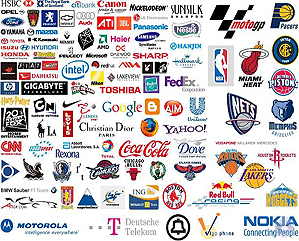 В условиях рынка интересы производителей перекрещиваются и даже становятся противоположными, как и интересы потребителей. Табачный, алкогольный бизнес и реклама вызывают протест всевозможных медицинских и общественных организаций, реклама меховых изделий вызывает бурю протестов со стороны обществ животных, а строительство новых портов и промышленных центров всегда сопряжено с экономическими идеями. В результате такое противопоставление рождает понятия рекламы и контррекламы.
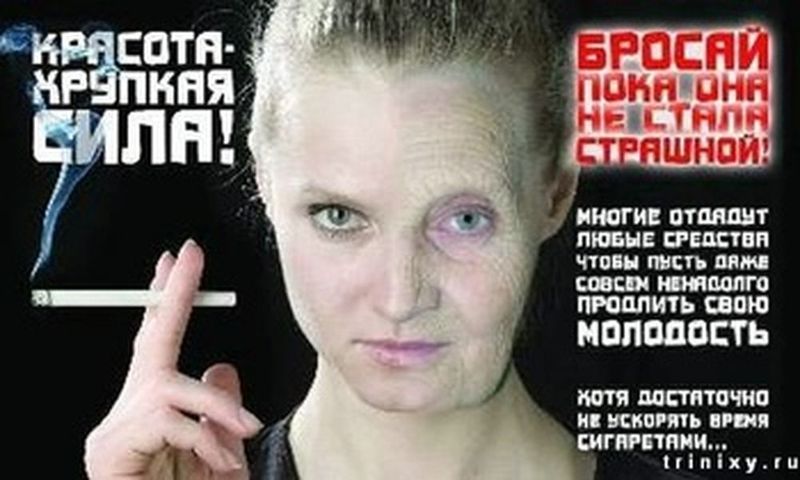 Специфические виды рекламы по цели:

Контрреклама — опровержение ненадлежащей рекламы.
 В РФ предусмотрена в качестве наказания за ненадлежащую рекламу.
Антиреклама — информация, призванная не поднимать, а уменьшать интерес, либо дискредитировать товары, предприятия, товарные знаки. В России запрещена законом о рекламе.    
    Таким образом, на человека оказывает  огромное влияние  множество видов рекламы. Она различна и по-разному воздействует на потребителя в зависимости от цели рекламной кампании, рекламного носителя, способа выражения и многих других факторов.
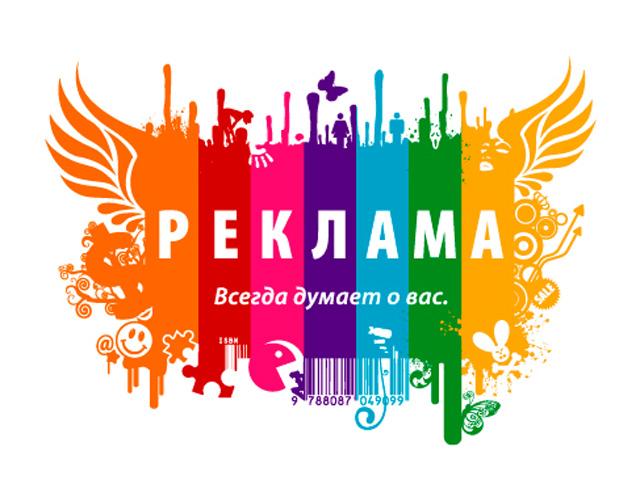 Роль рекламы в жизни людей
Каждый день  мы сталкиваемся с рекламой и редко задумываемся 
о том, как сделана реклама, что она собой представляет.
      Роль рекламы  в современном мире не ограничена коммерческой деятельностью и рыночной экономикой, она давно стала значимой 
в сфере экономики  и жизни общества. 
     Благодаря своему подсознательному воздействию, способна сформировать у потенциальных потребителей свои определенные предпочтения и таким образом ,способствовать  увеличению не только объемов общественного производства, но и влиять на социально-общественную среду , политическую сферу , образование и т.д.
В ПРЕЗЕНТАЦИИ ИСПОЛЬЗОВАНЫ МАТЕРИАЛЫ ИЗ  СЛЕДУЮЩИХ ИСТОЧНИКОВ :


Литература:

1.Уткин Э.А. Профессия-менеджер.М.,1992
2.ХизричР.,Питерс М.Предпринимательство. М.,1992
3.Пушкарев Н.С.Искусство рекламы.Казань,1992
4.Советы психолога менеджеру : Учеб. пособие/СПб  ГАСУ. СПб.,1994
5.Мокшанцев, Р. И. Психология рекламы. / Р. И. Мокшанцев. – М.: ИНФРА-М, 2007. – 230 с.
6.Ценев В. Психология рекламы: реклама, НЛП и 25-ый кадр / В. Ценев. – М.: Бератор, 2003. – 518 с.
7.Котлер, Ф. Основы маркетинга / Ф. Котлер; Пер. с англ. –М.: Програсс, 2000. – 815 с.